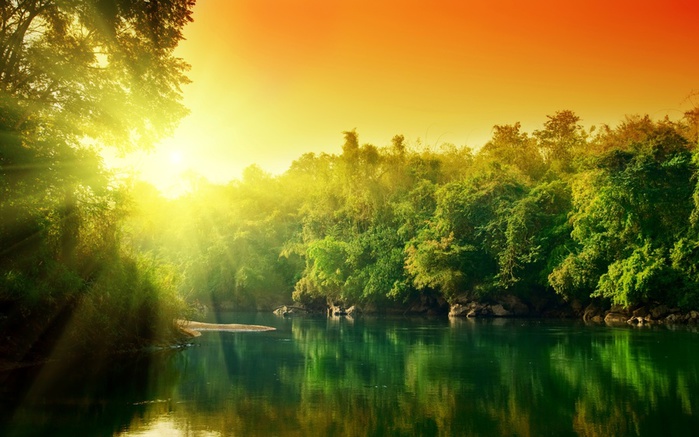 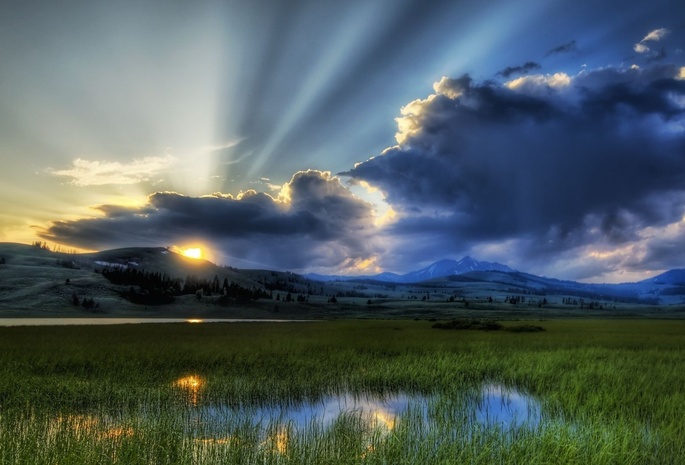 Навакольны свет
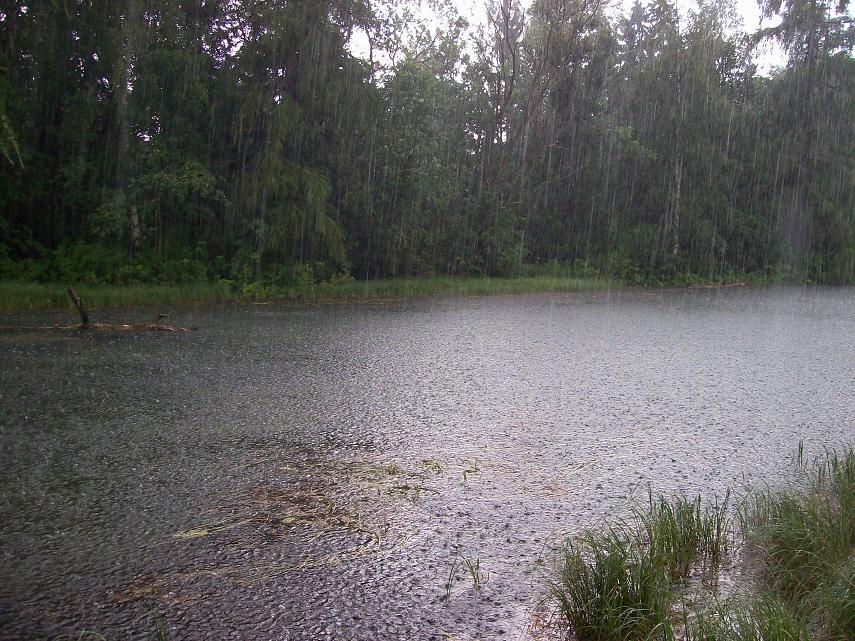 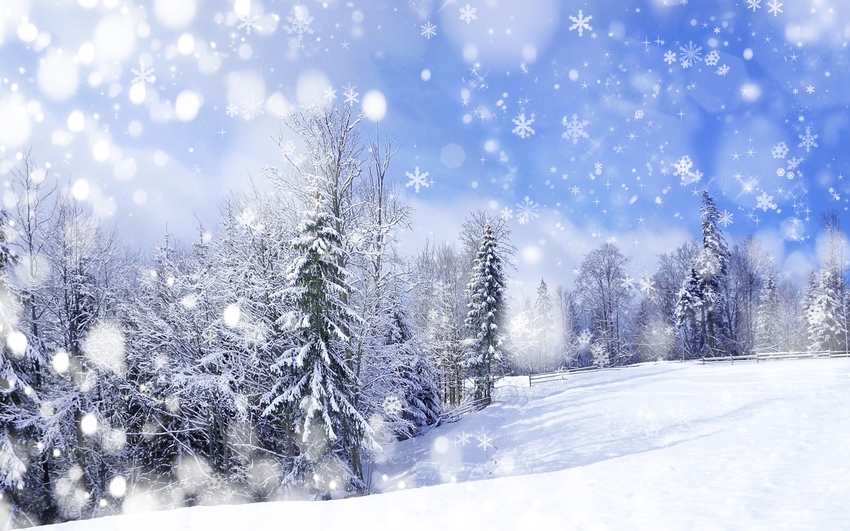 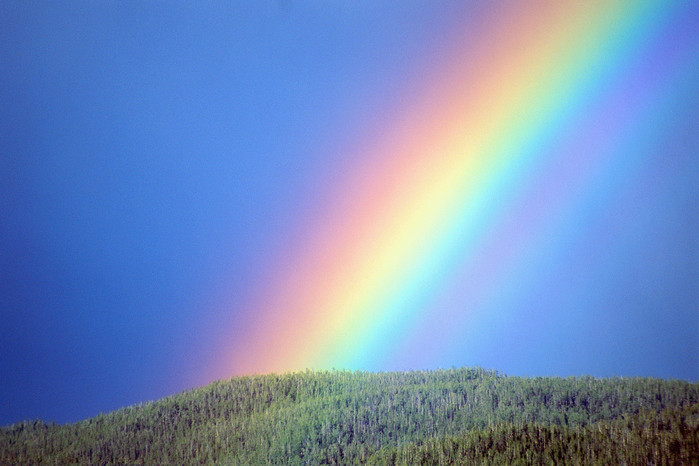 ЗІМА
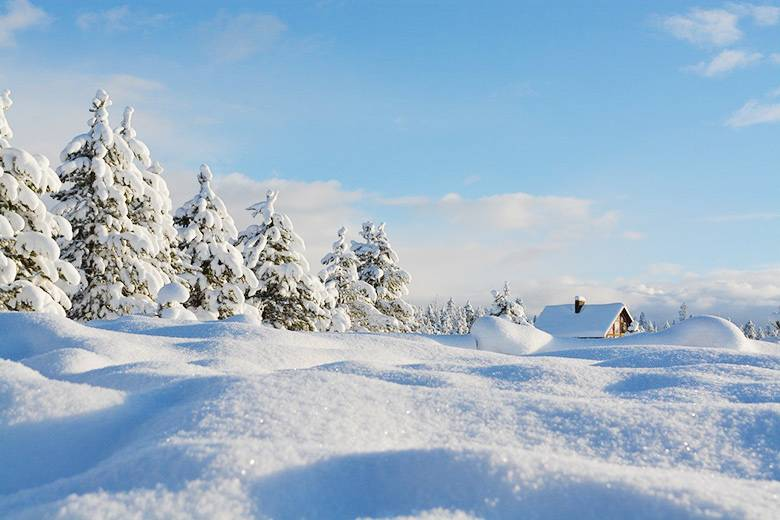 СНЕГ
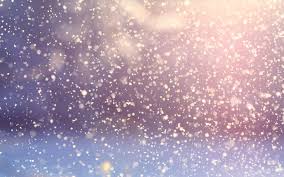 СНЯЖЫНКА
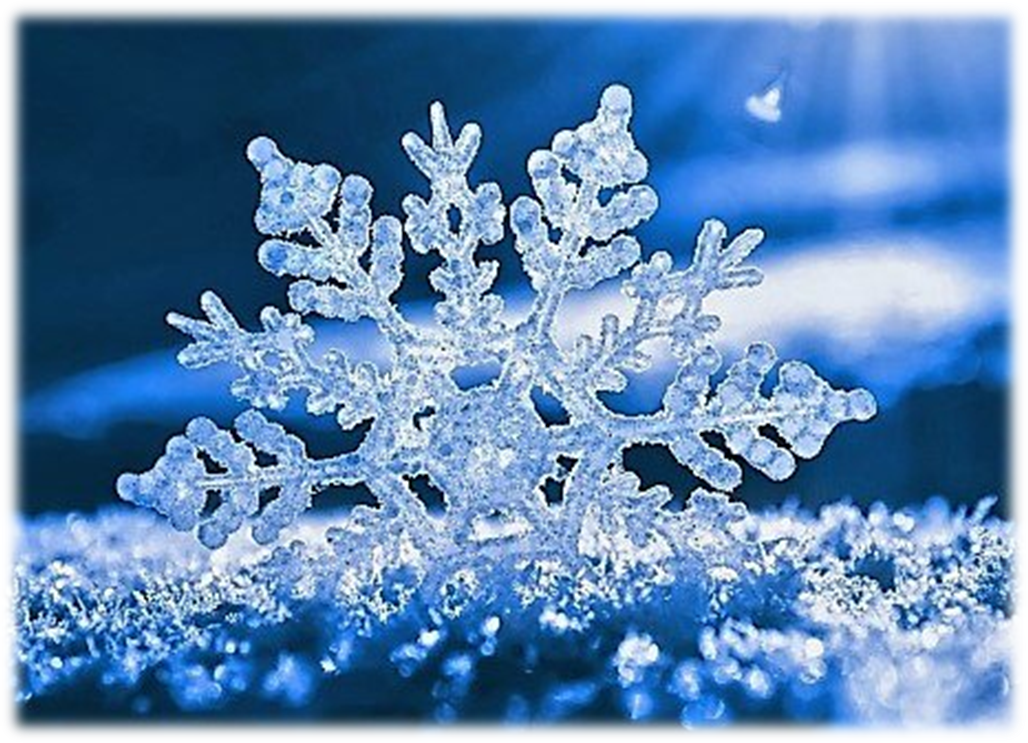 ЗАВІРУХА
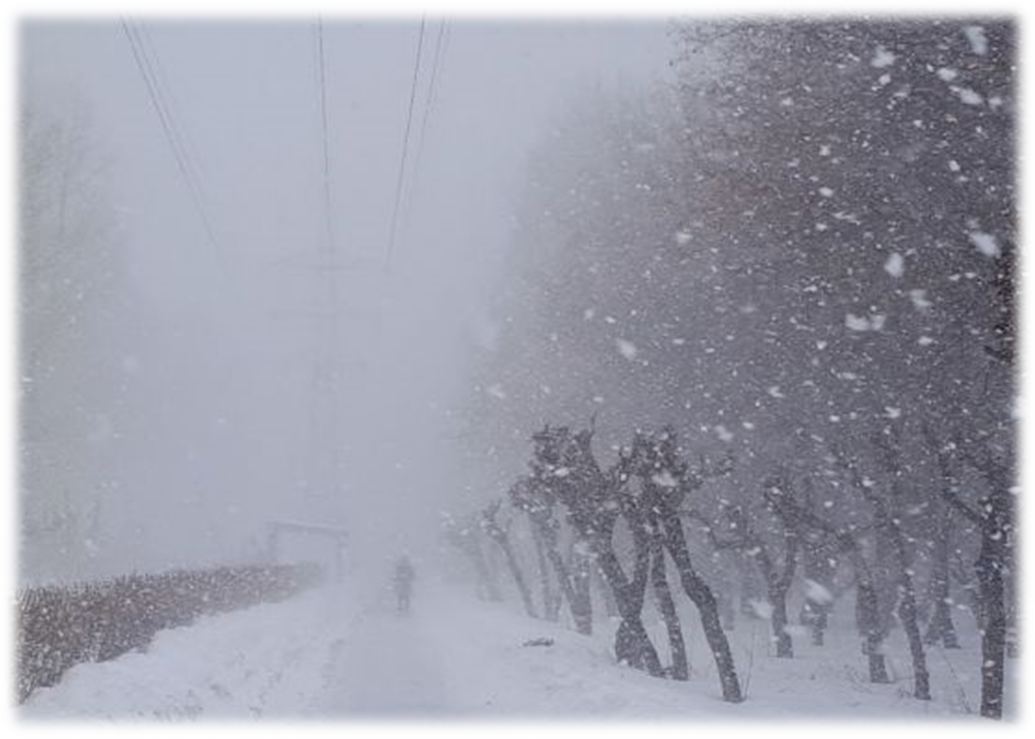 ГУРБА снегу
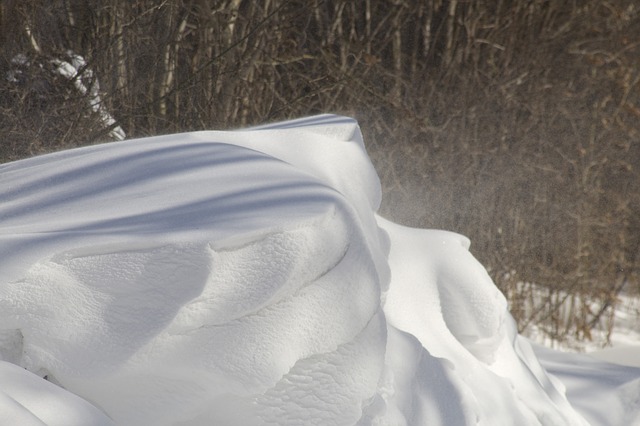 ЛЕДЗЯШЫ
СЛОТА
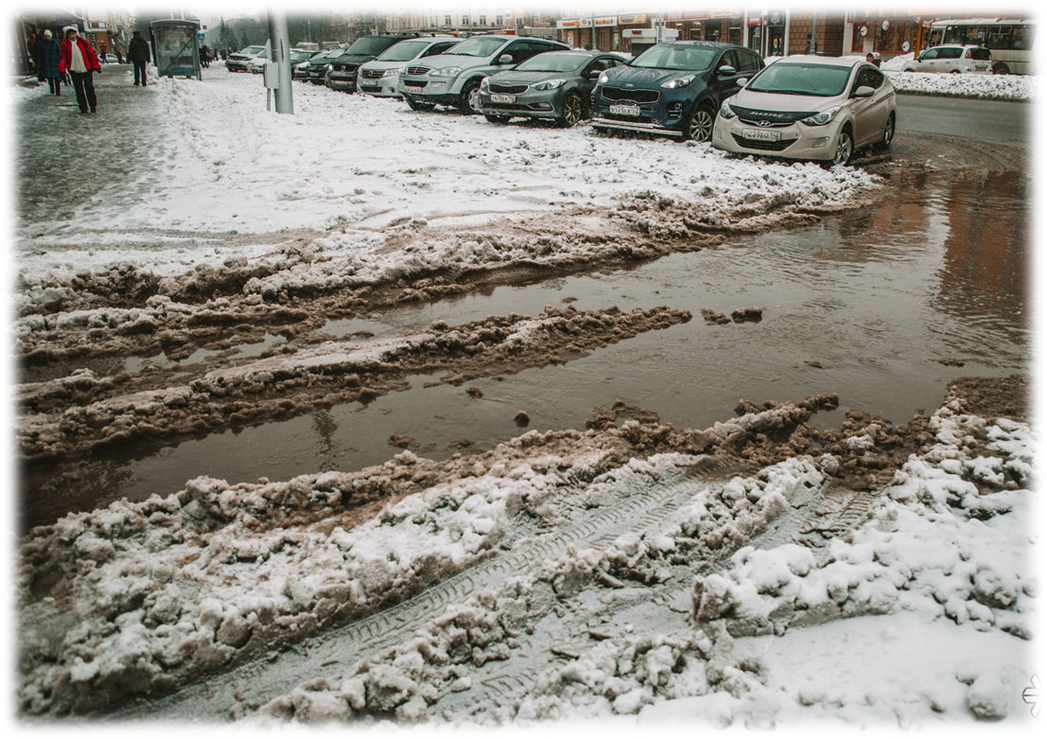 ШЭРАНЬ — ІНЕЙ
ВЯСНА
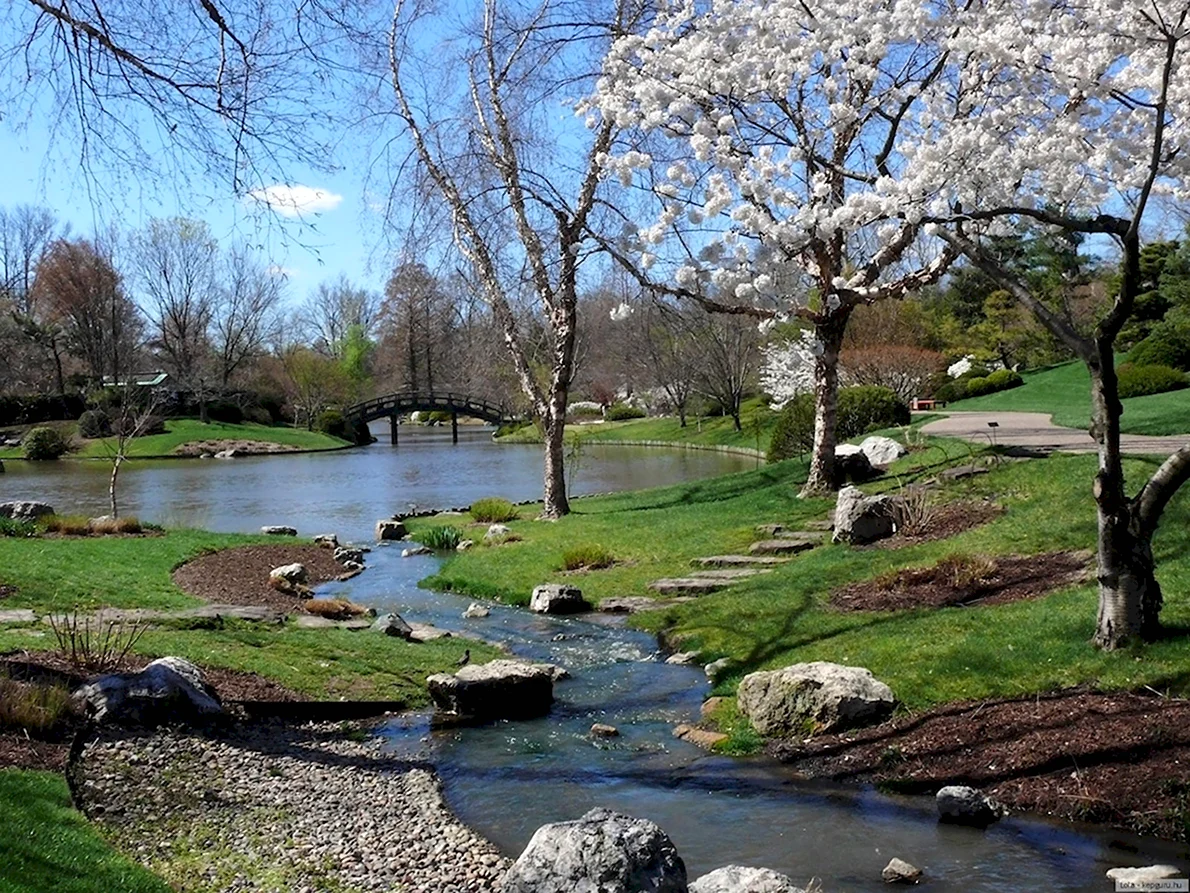 КРЫГА — КРЫГАХОД
ПУПЫШКІ
РУЧАЙ — РУЧАІ
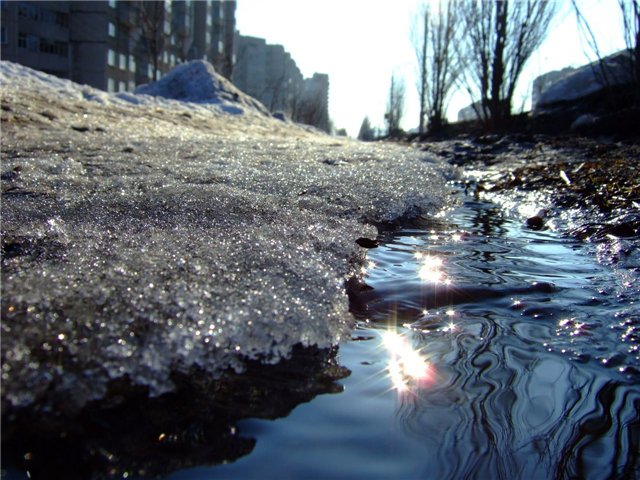 ВЫРАЙ
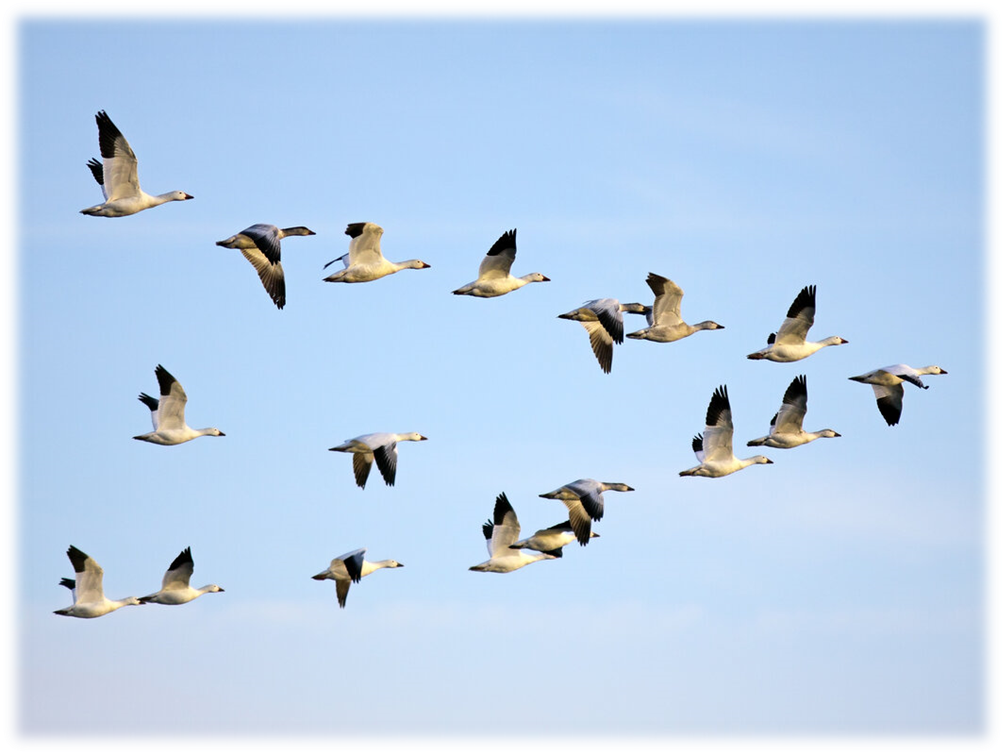 ЛЕТА
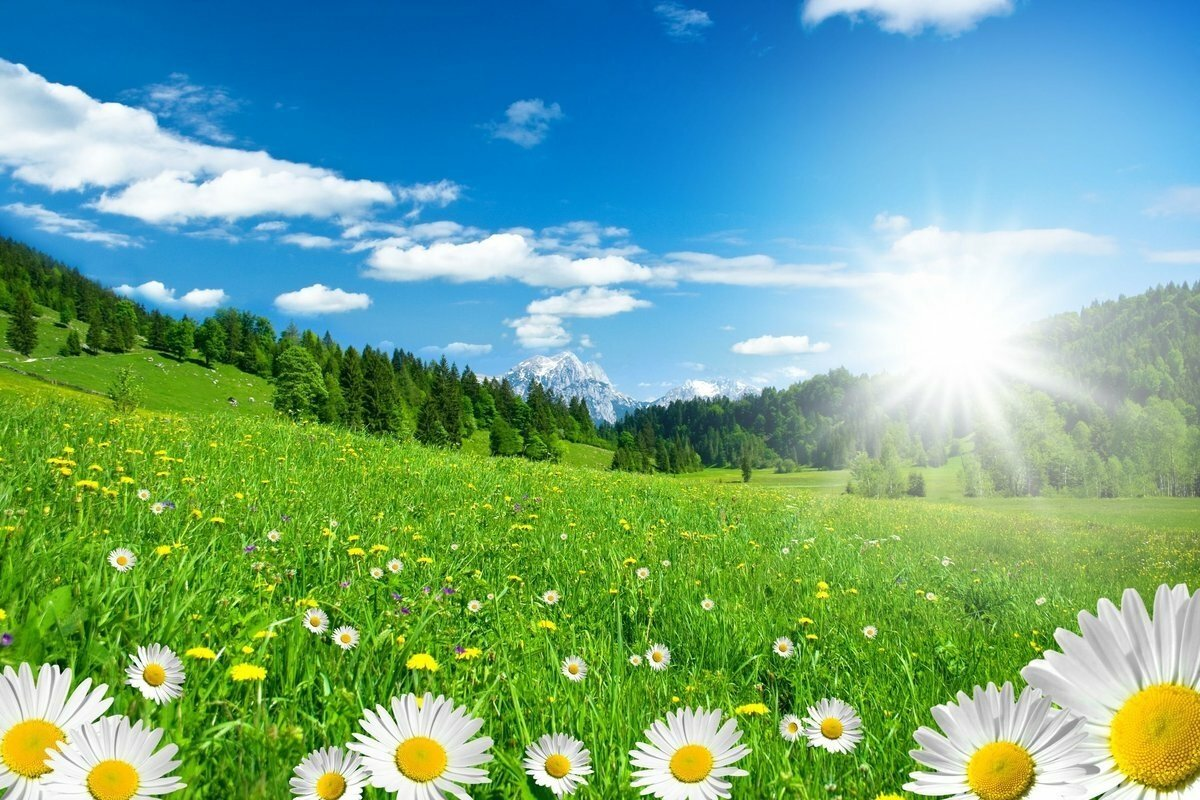 ВЯСЁЛКА
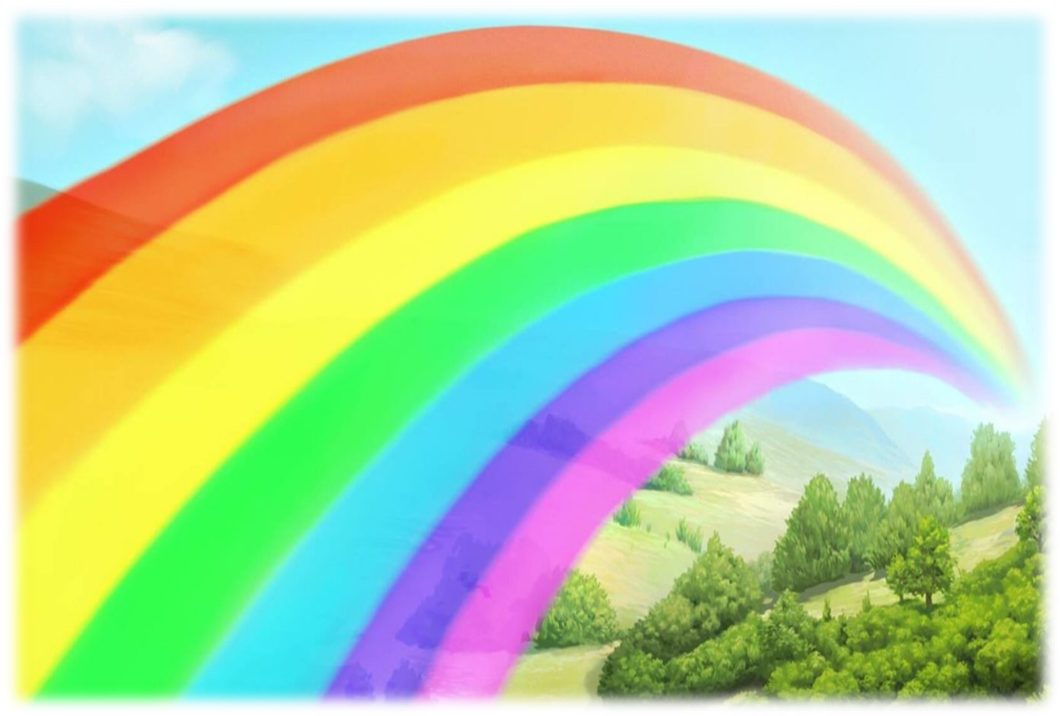 МАЛАНКА І ГРОМ
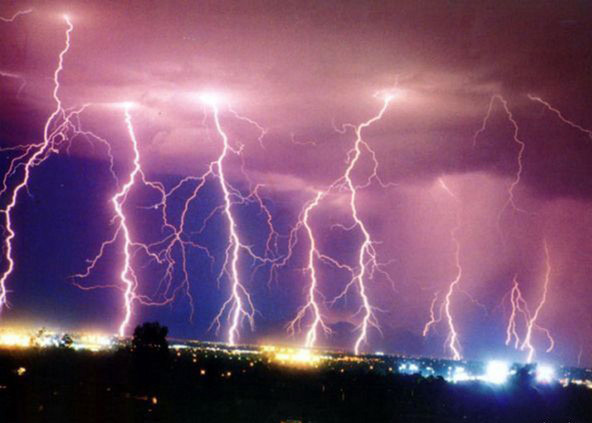 НАВАЛЬНІЦА
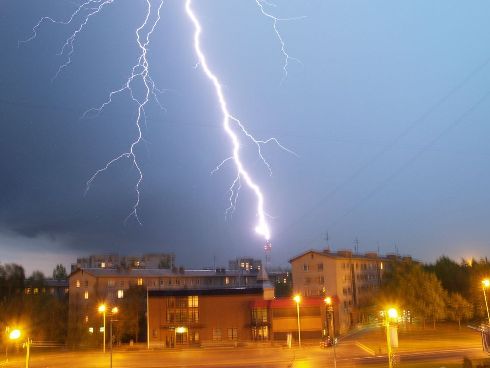 СПЁКА
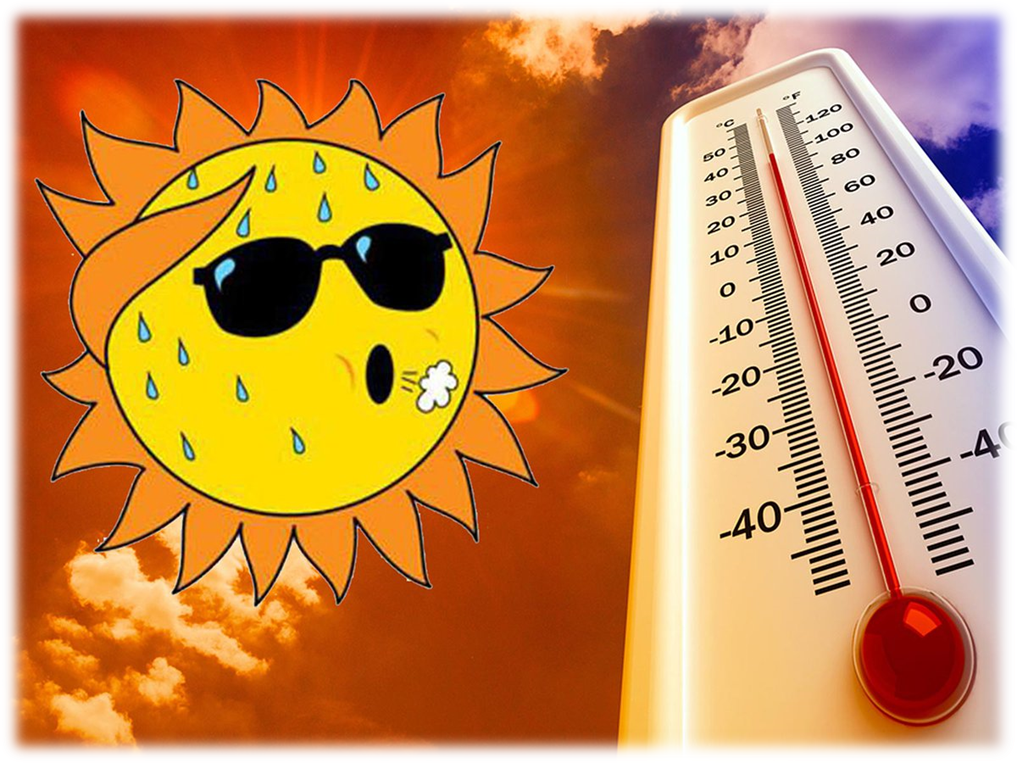 ВОСЕНЬ
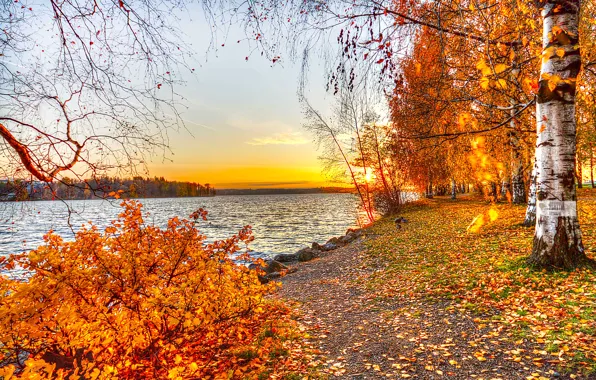 ЛІСТАПАД
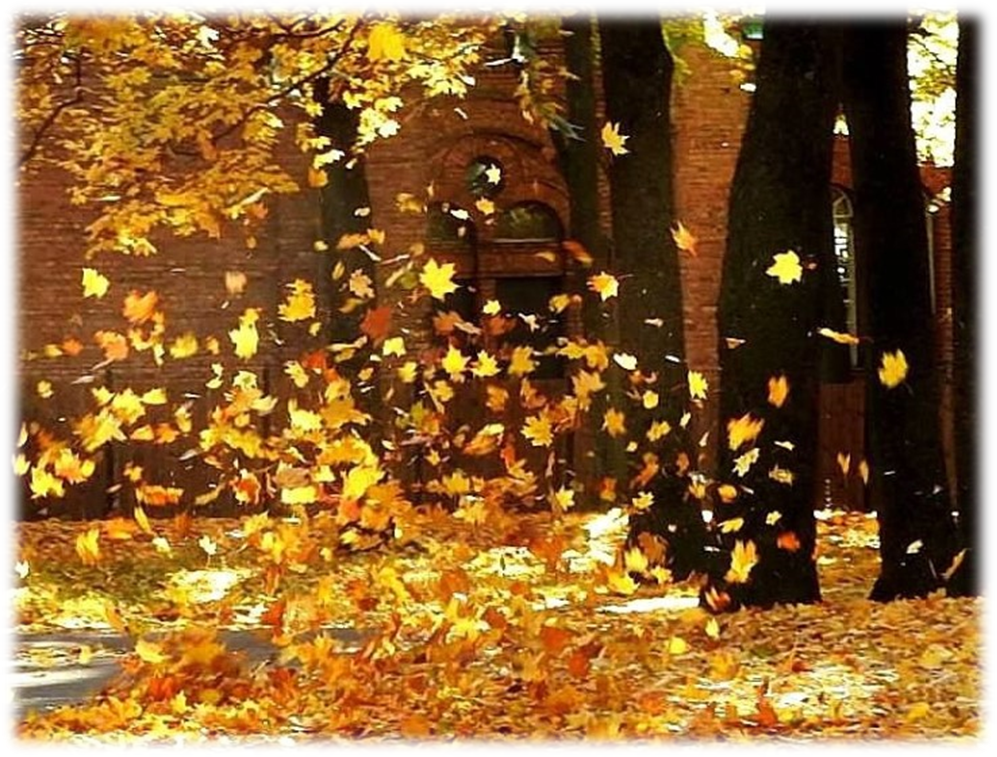 ВЫРАЙ
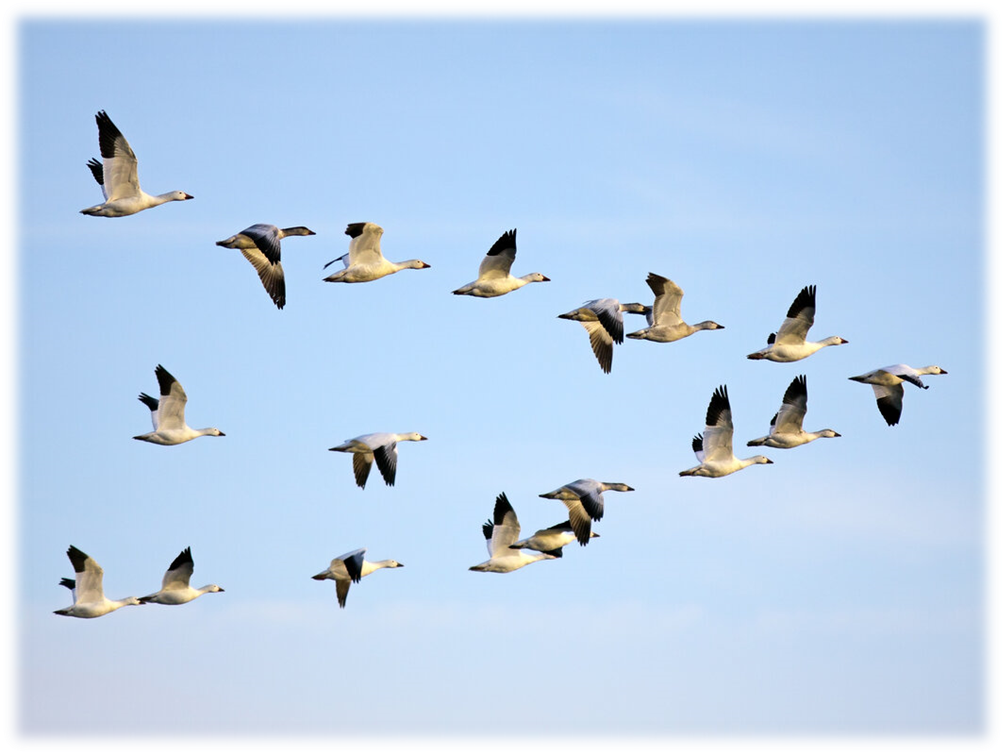 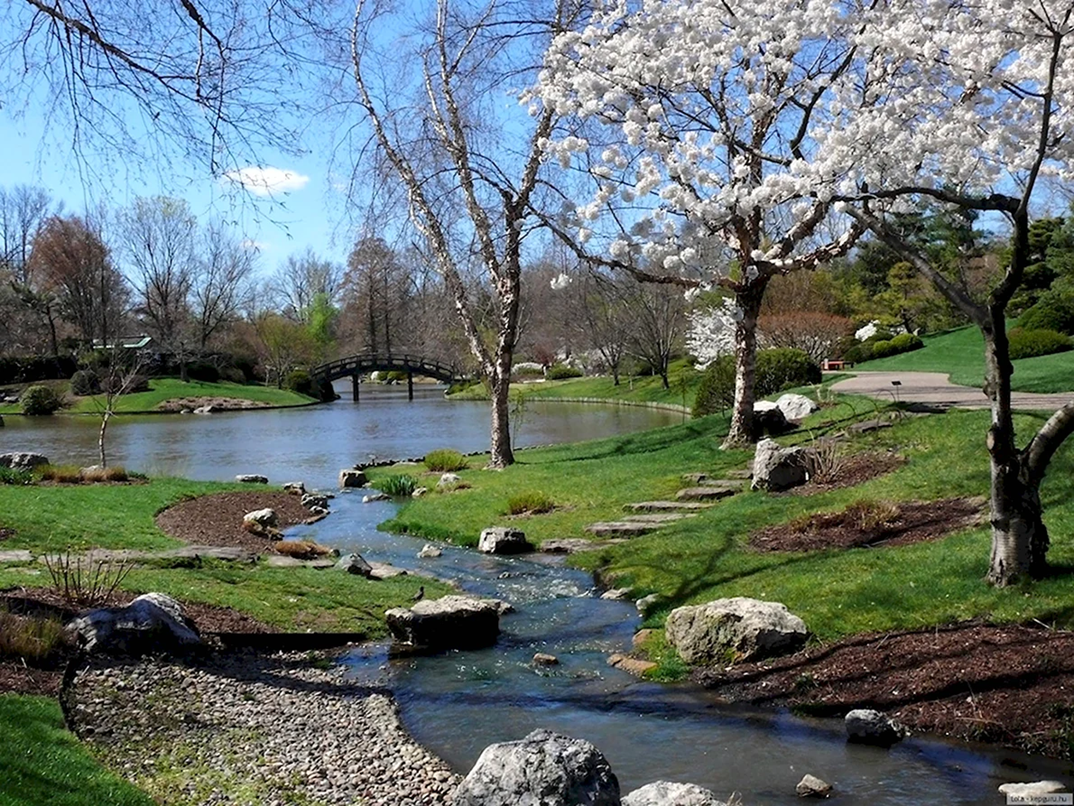 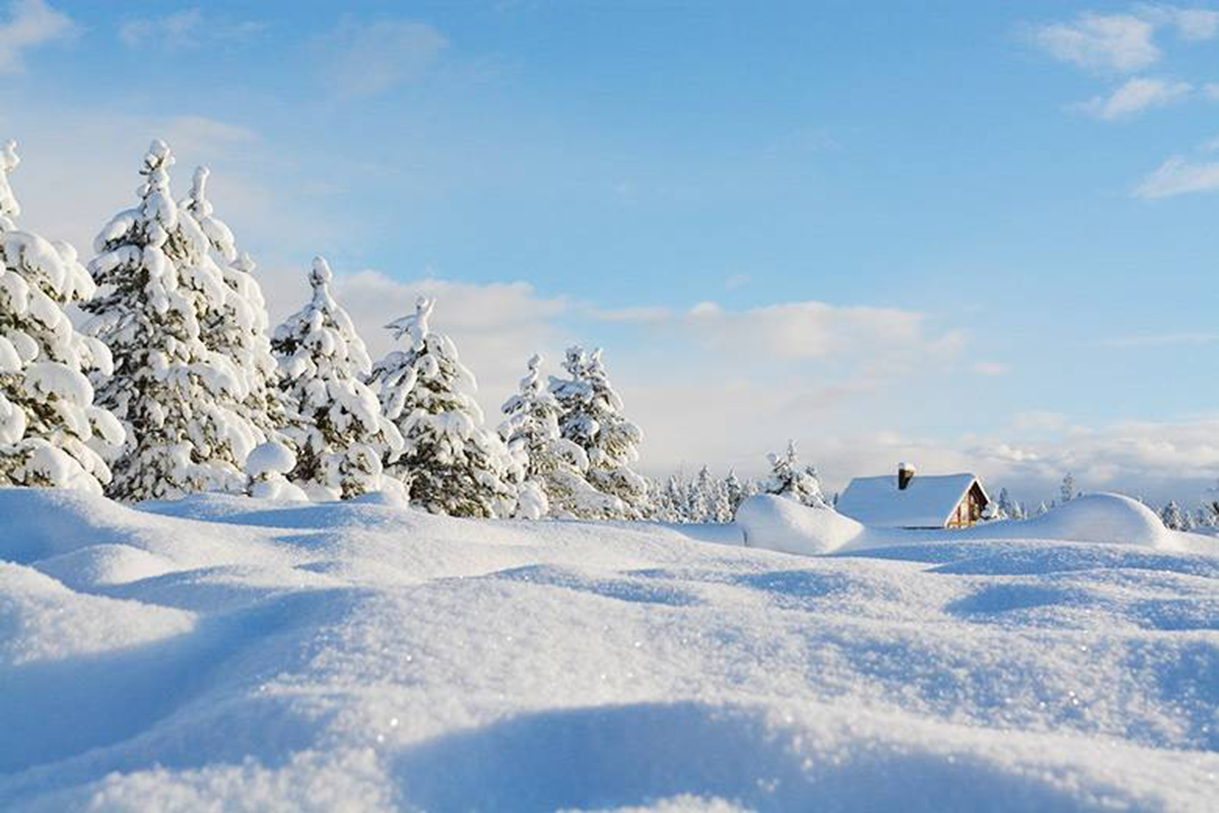 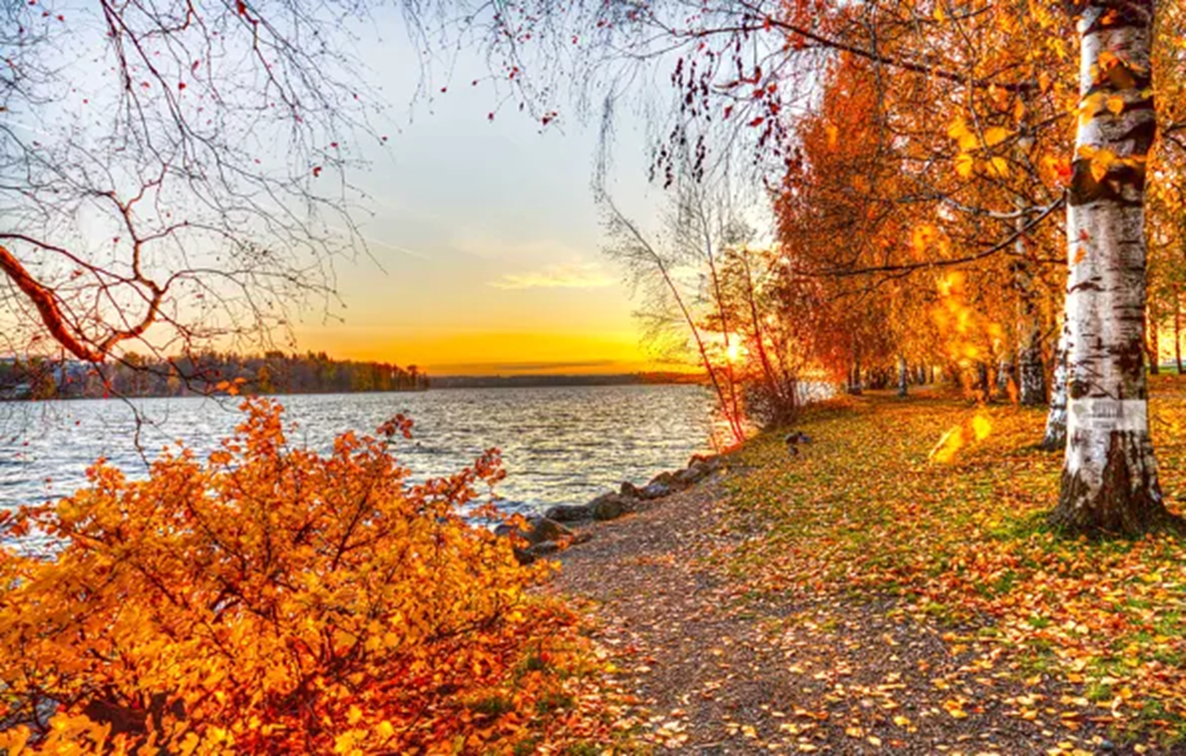 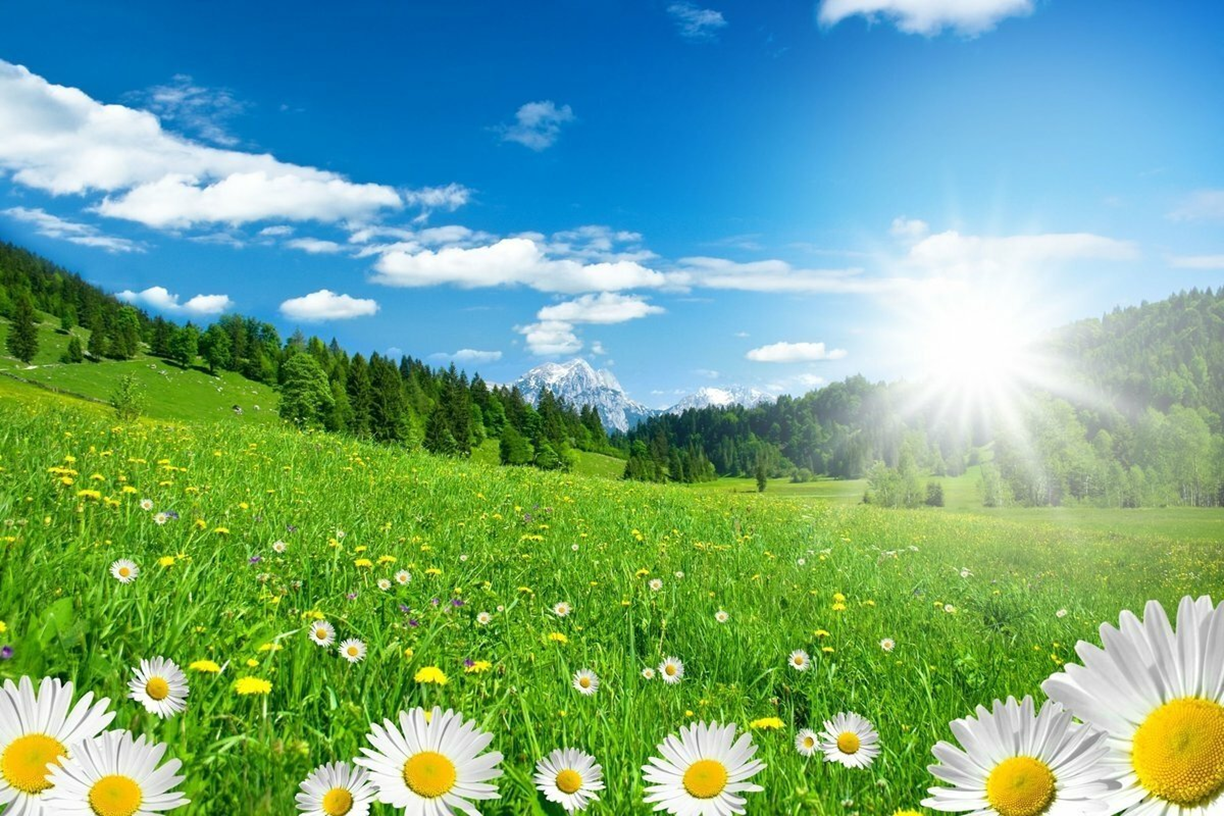 ХМАРА
ДОЖДЖ
КРОПЛЯ
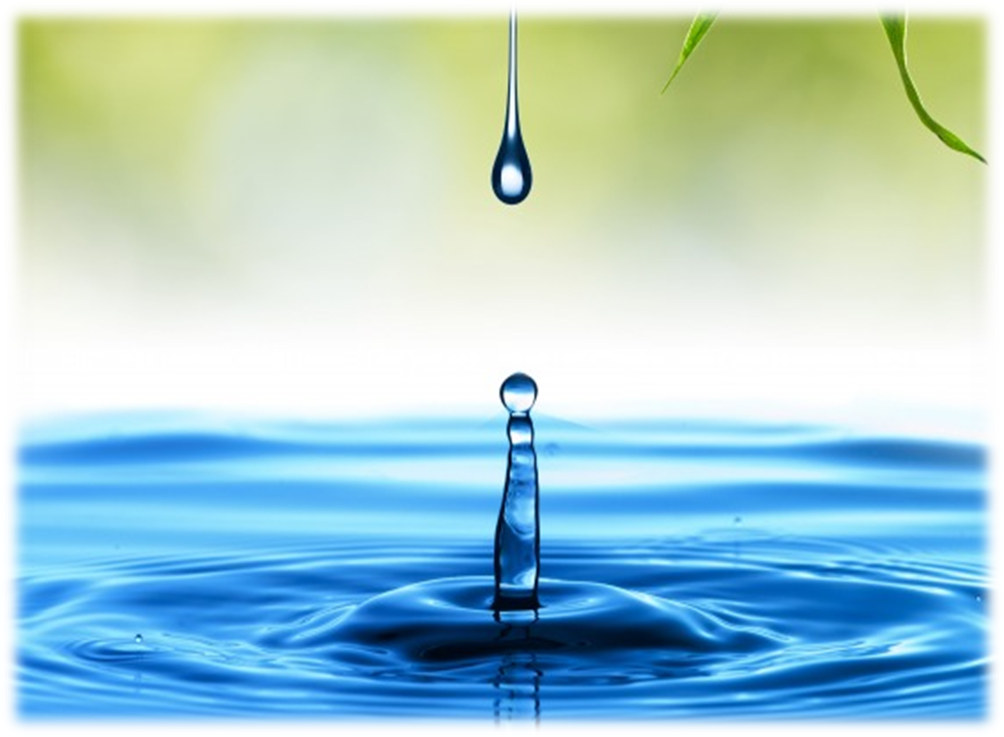 ДЗЬМЕ ВЕЦЕР
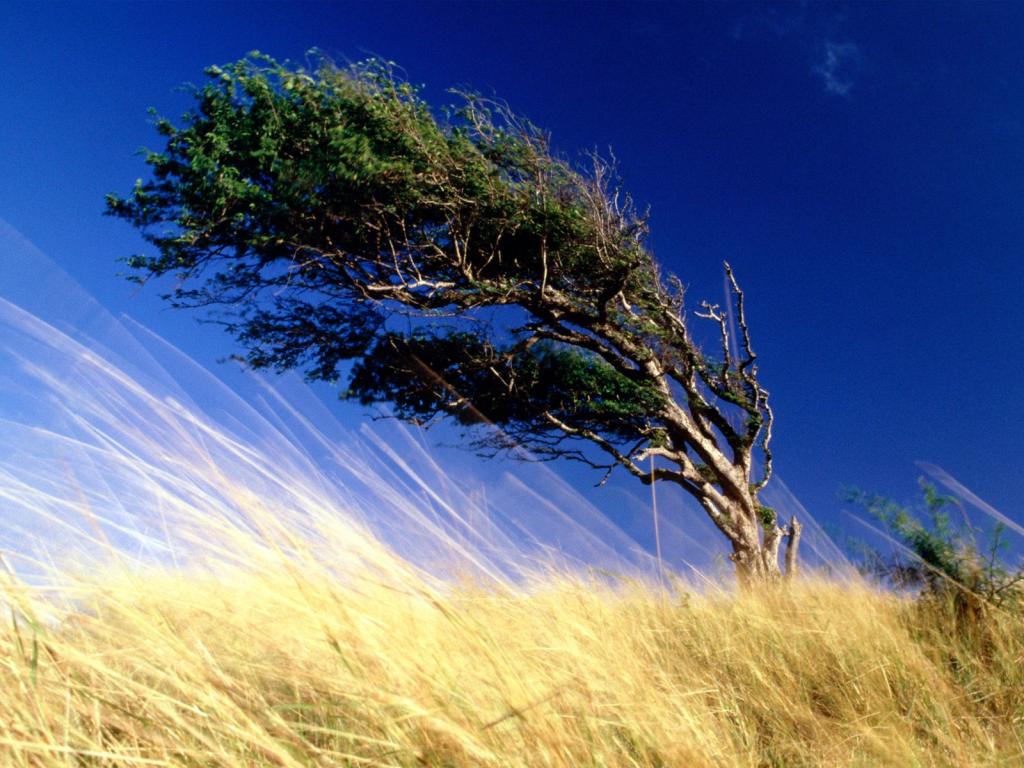 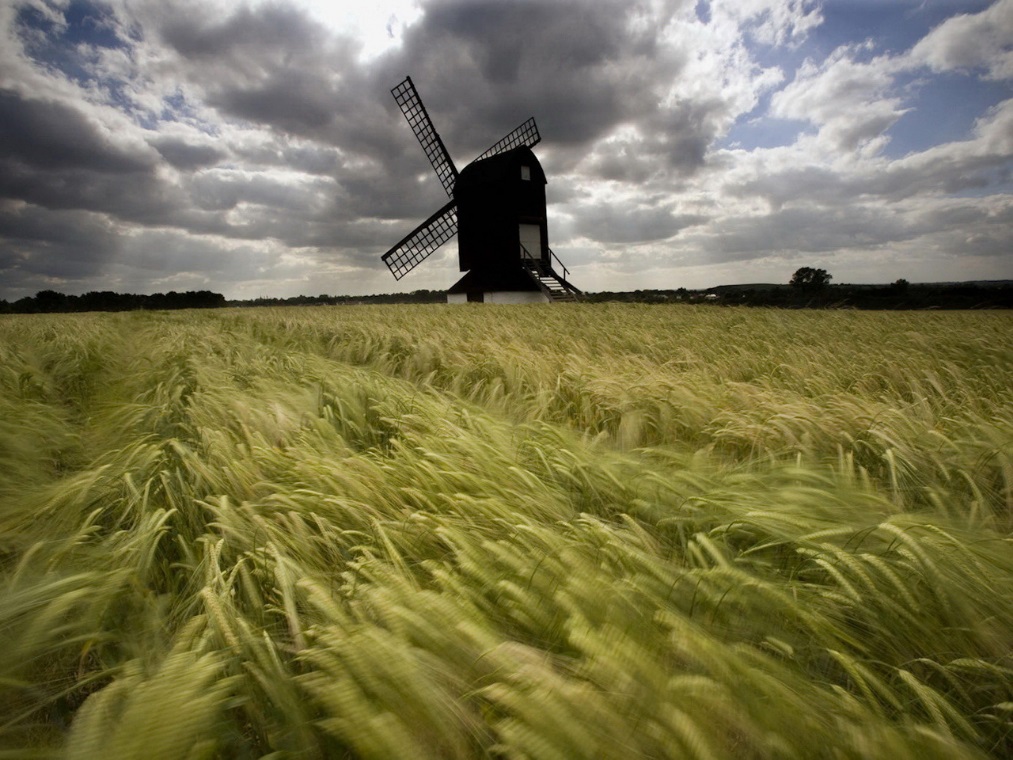 СОНЕЙКА — СОНЦА
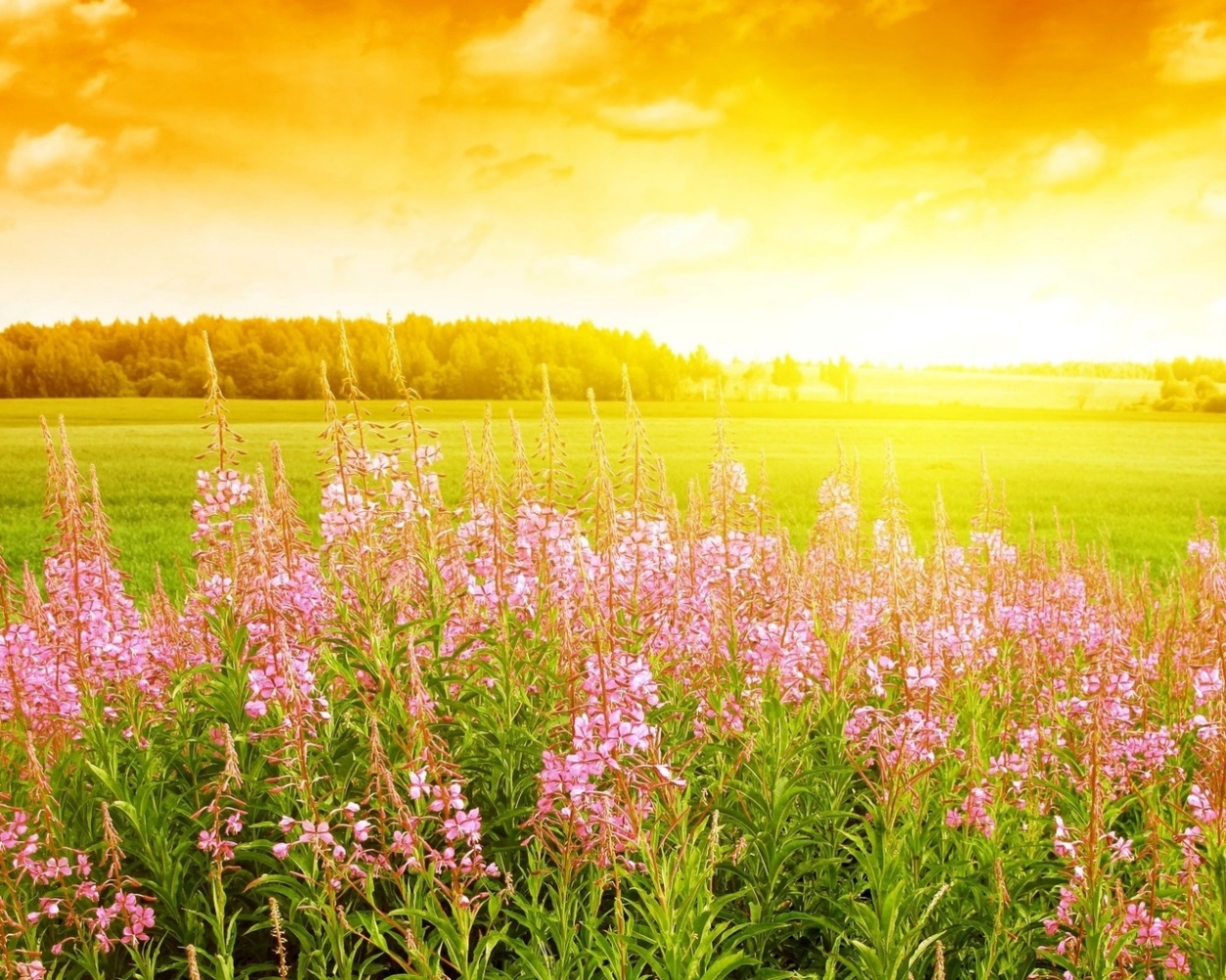 ВОБЛАКА — АБЛОКІ
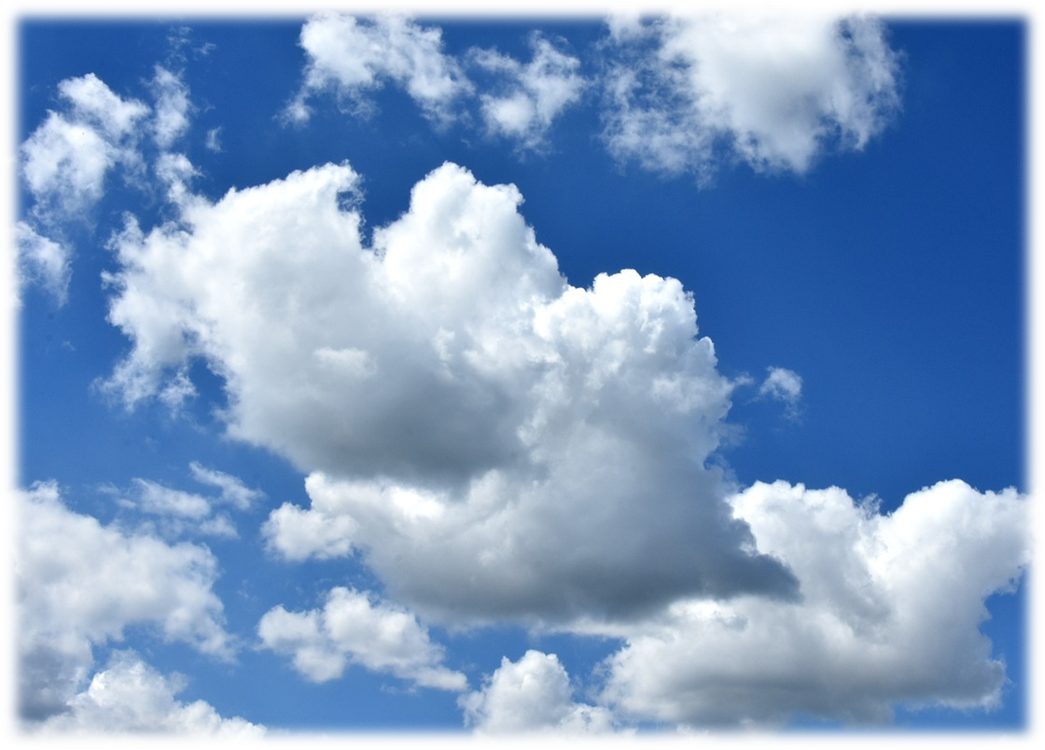 ТУМАН
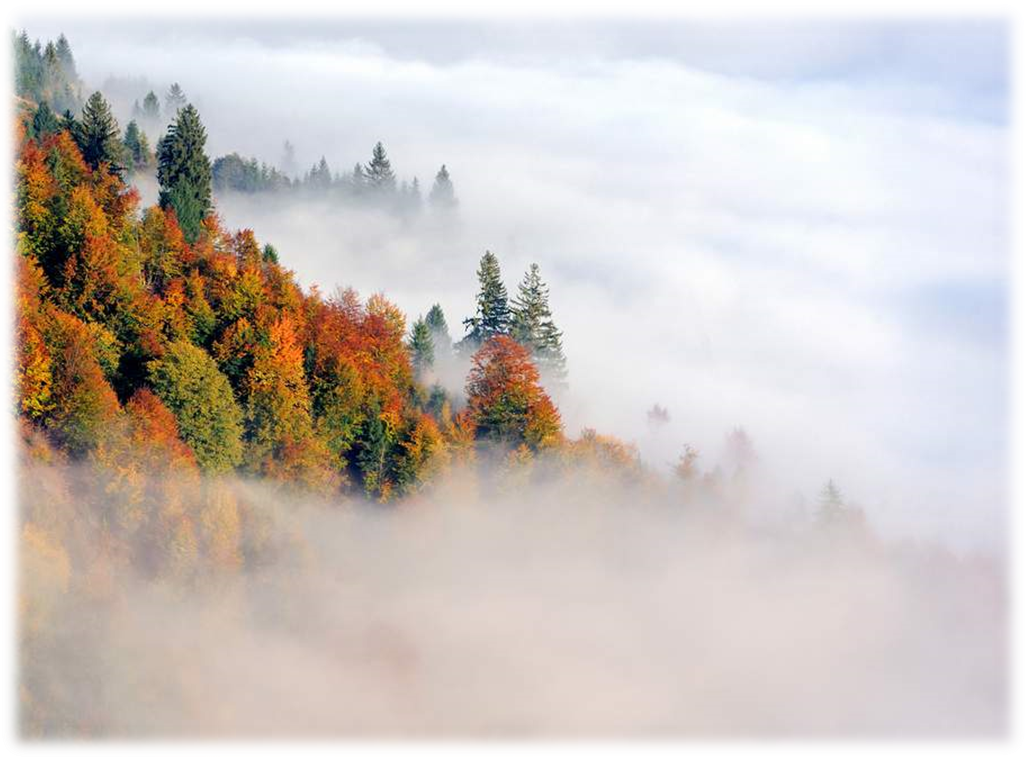 СУЗОР’Е
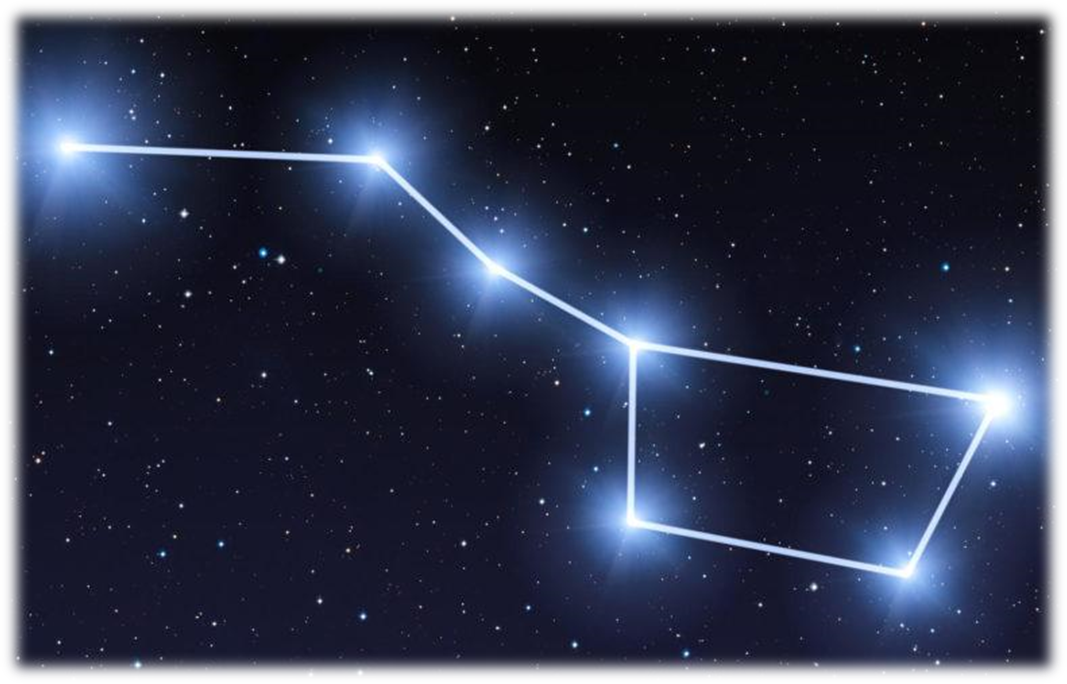 МЕСЯЦ
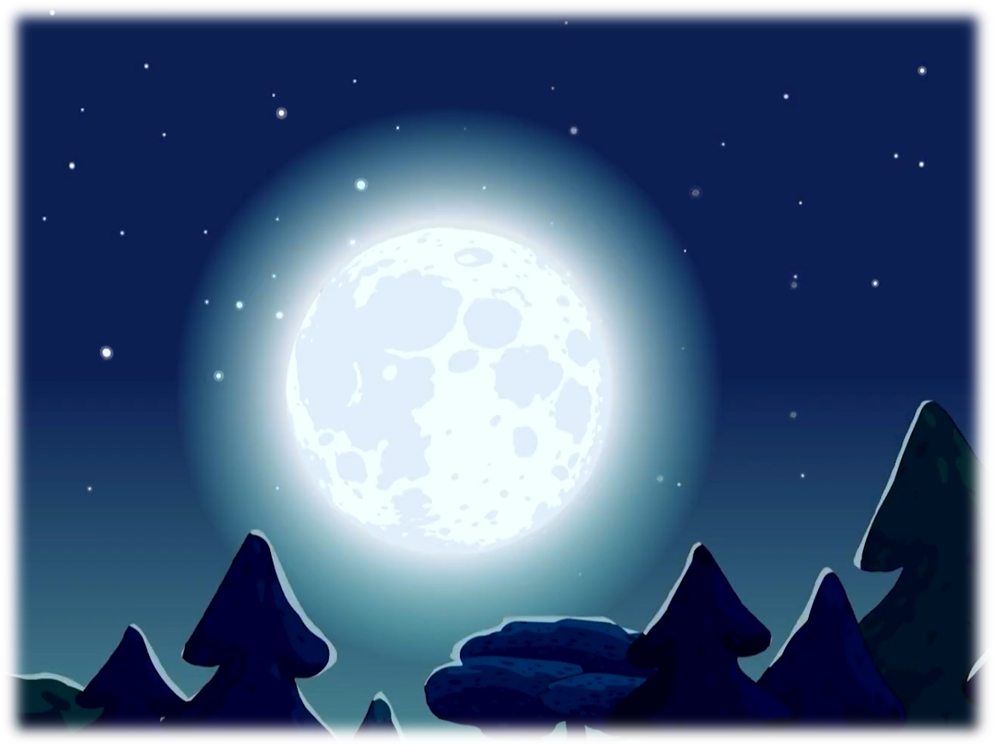 ЗОРКА
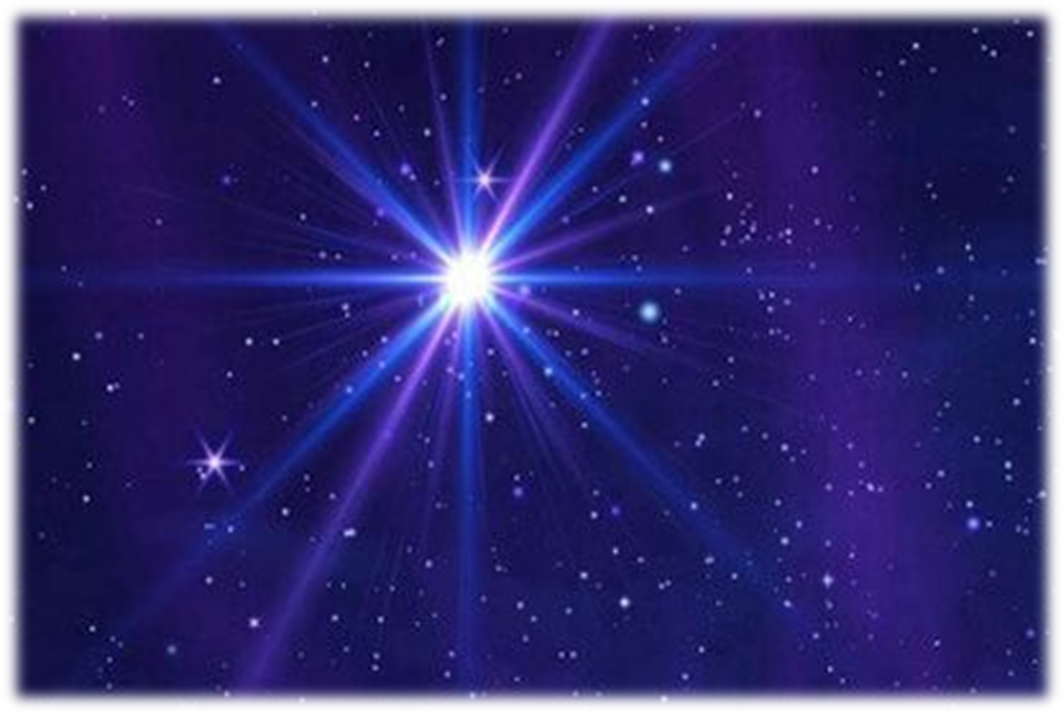